Fig 1a
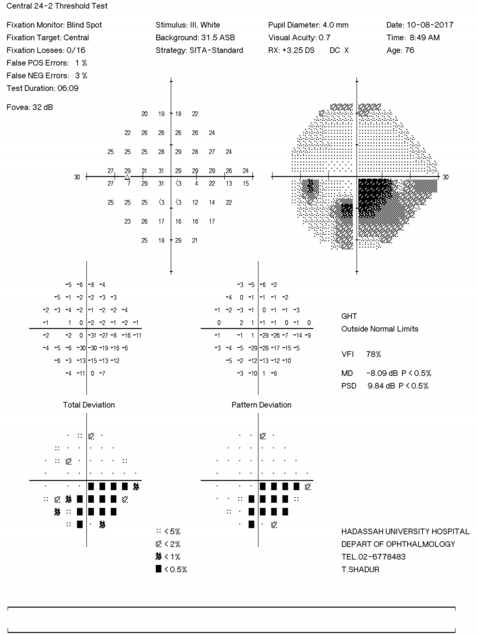 Fig 1b
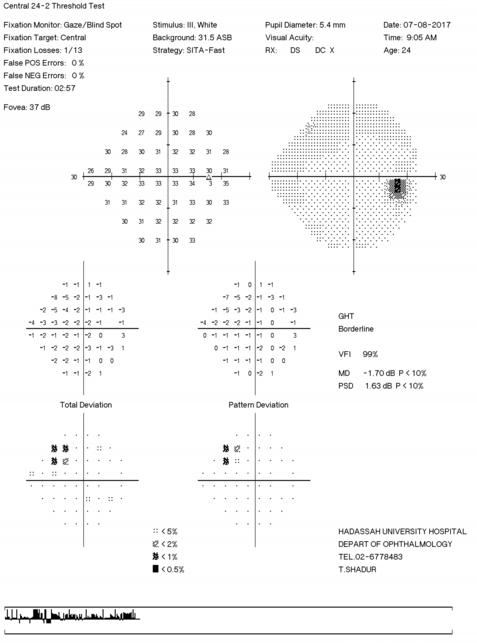 Fig 1c
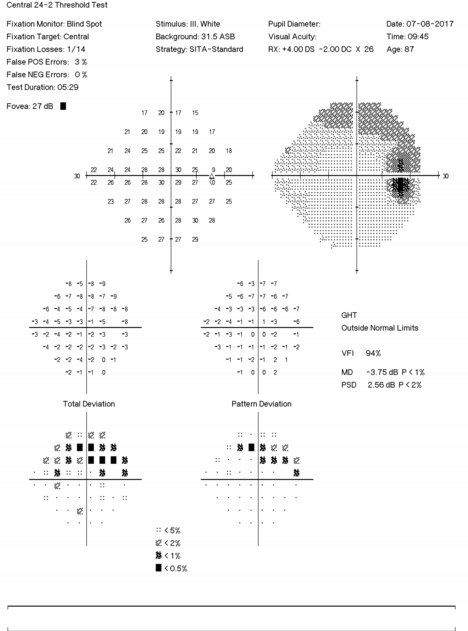 Fig 1d
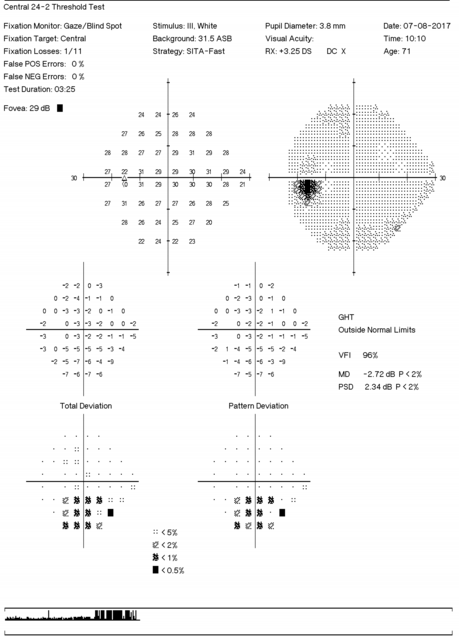 Fig 1e
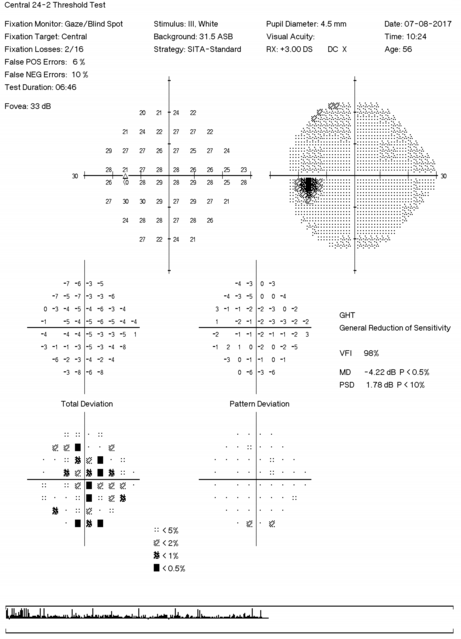 Fig 1f
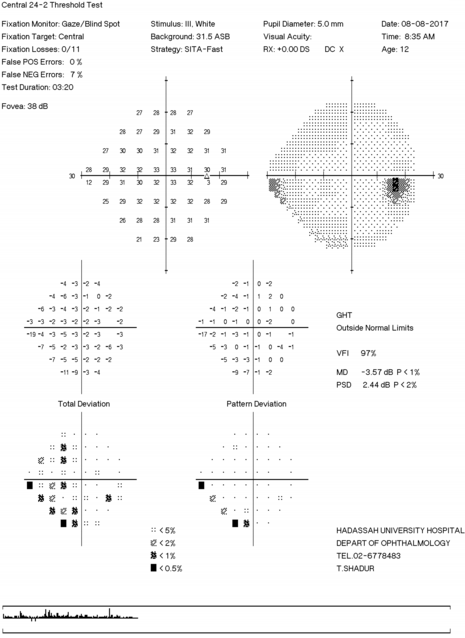 Fig 1g
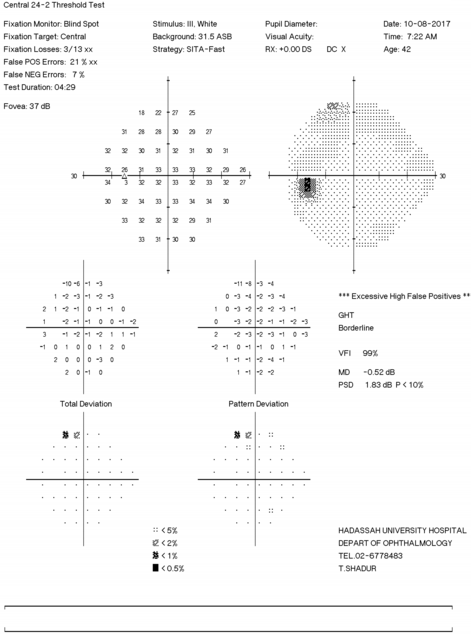 Fig 1h
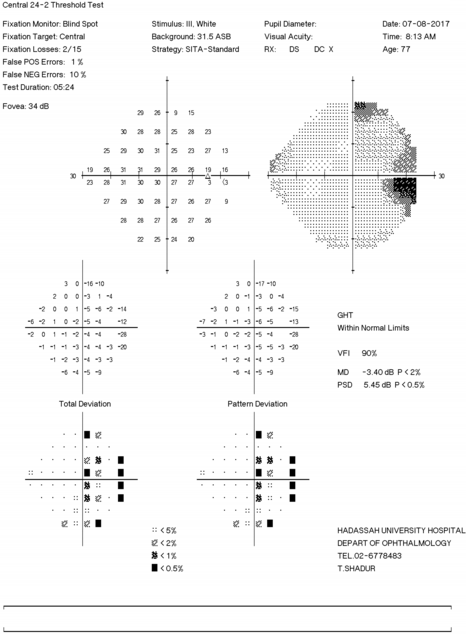 Fig 1i
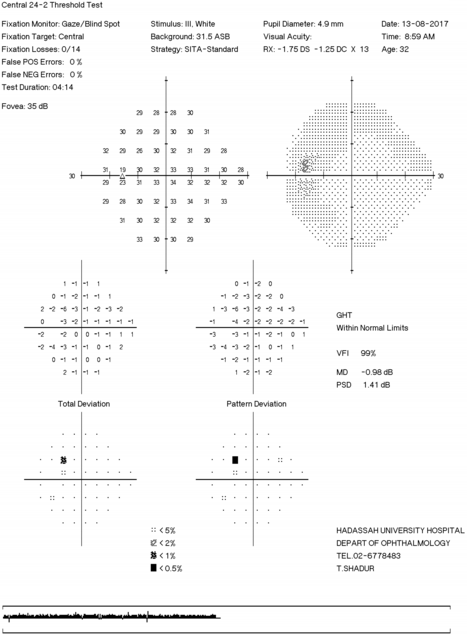 Fig 1j
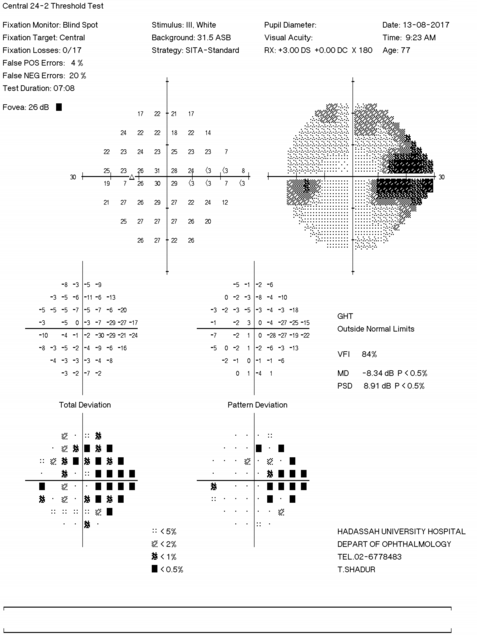